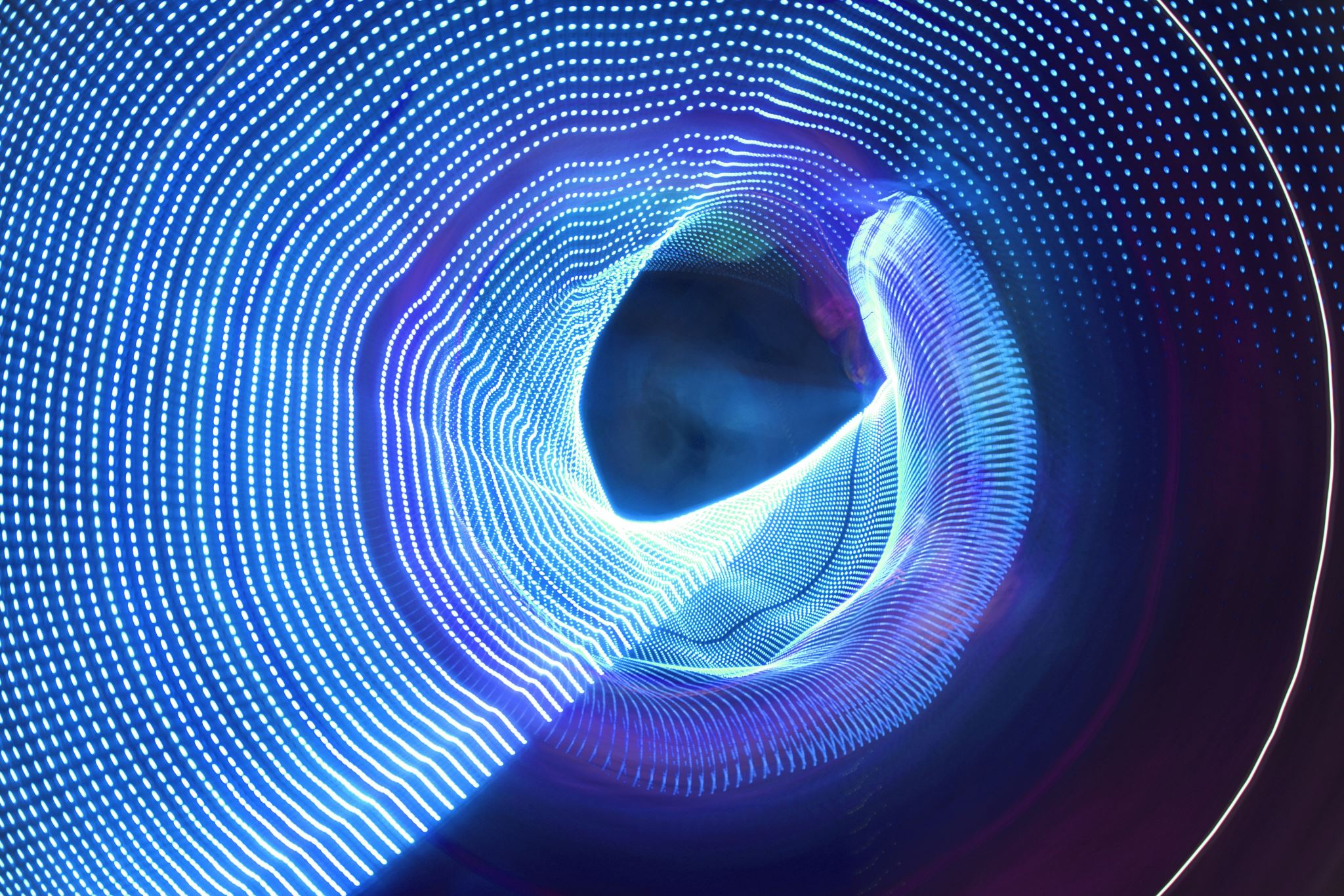 O que Maquiavel ajuda para entendermos a atual conjuntura brasileira?
20 de setembro de 2023
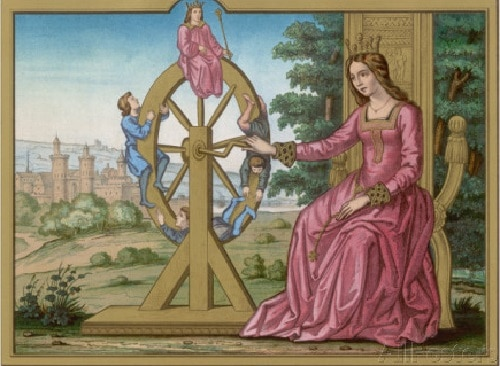 Sobre a virtú e a conquista da Fortuna
Para Maquiavel, somos controlados por Deus e pela deusa Fortuna
Fortuna, figura feminina, seria conquistada pela sedução
Porém, Maquiavel não descarta o uso da força para atingir a glória e o poder 
Cria, assim, um palco do jogo político
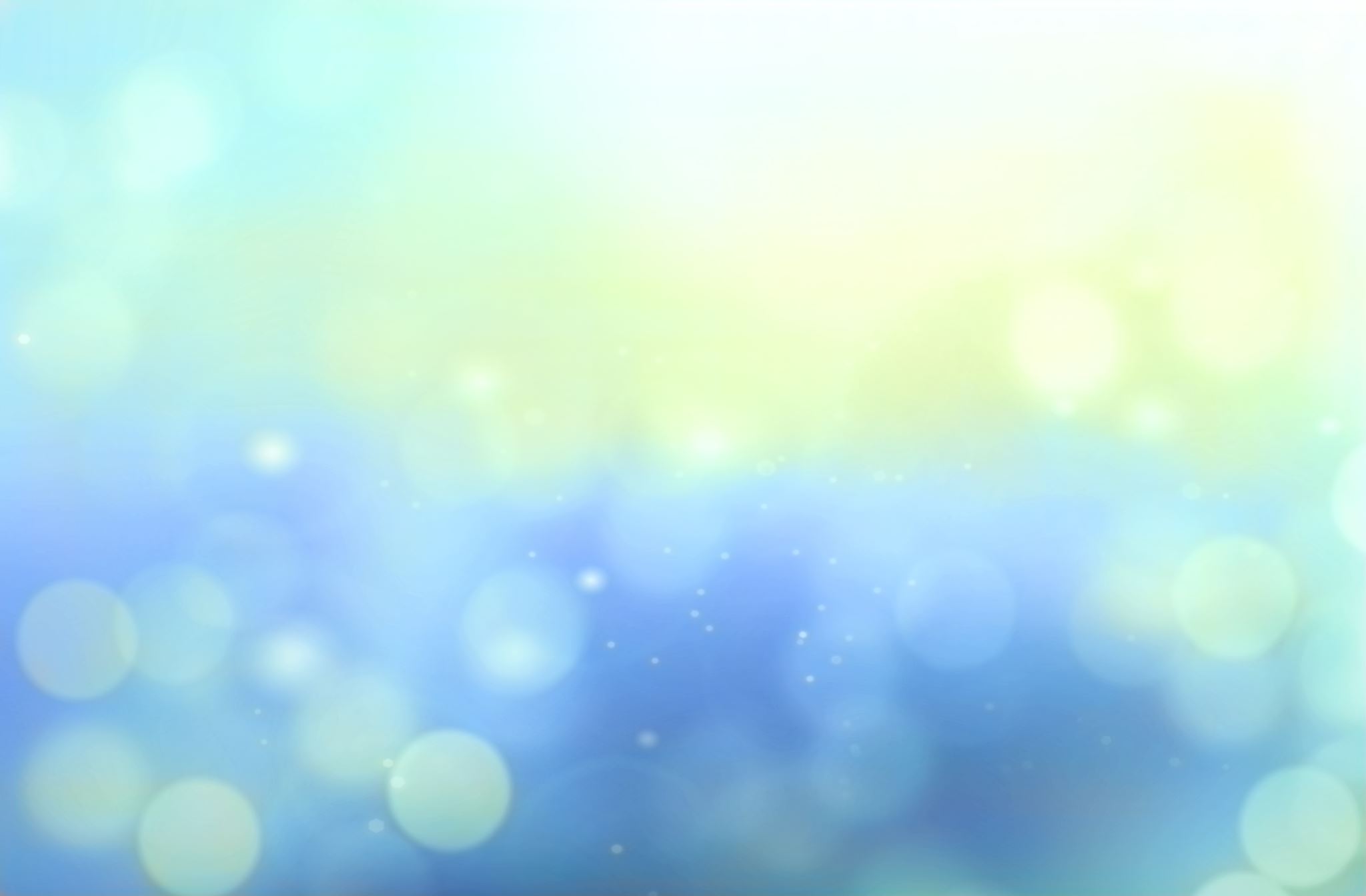 O que ele sugere?
O que se espera do Príncipe?
Ser piedoso ou cruel?
Ser sincero ou astuto?
Frequentemente a lei não basta e um príncipe precisa saber valer-se da força do animal e da racionalidade humana
A raposa defende-se da armadilha, mas é indefesa diante dos lobos; já o leão não pode defender-se de armadilhas, mas afugenta os lobos
É necessário camuflar, ser fingidor e dissimulador
O perigo da conspiração
Demonstrar e dar o exemplo
A conjuntura